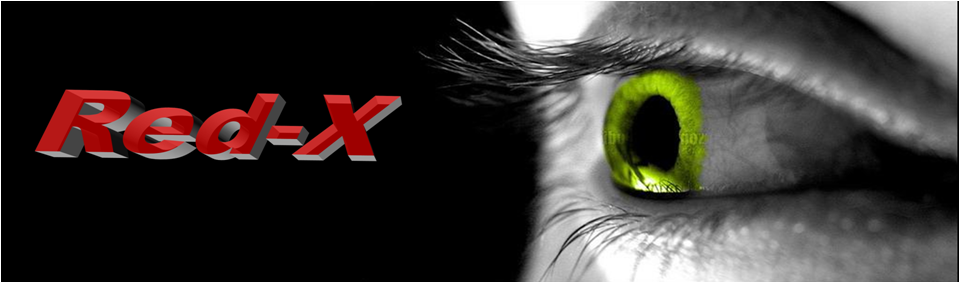 Programación Web
Unidad 3
Lenguaje Script del cliente
Programación en Javascript.
Javascript
Se utilizará Javascript pues es el lenguaje estándar que interpretan los diferentes navegadores Web.

JavaScript es un lenguaje de programación interpretado, es decir, que no requiere compilación, utilizado principalmente en páginas web, con una sintaxis semejante a la del lenguaje Java y el lenguaje C.
Javascript
Fue desarrollado por Netscape y Sun Microsystems, y se puede usar en los clientes Web de Netscape (a partir de la versión 2.0) y Microsoft (a partir de la versión 3.0); hay ligeras diferencias en los intérpretes JavaScript de cada plataforma.
Ejemplo de programa Javascript.
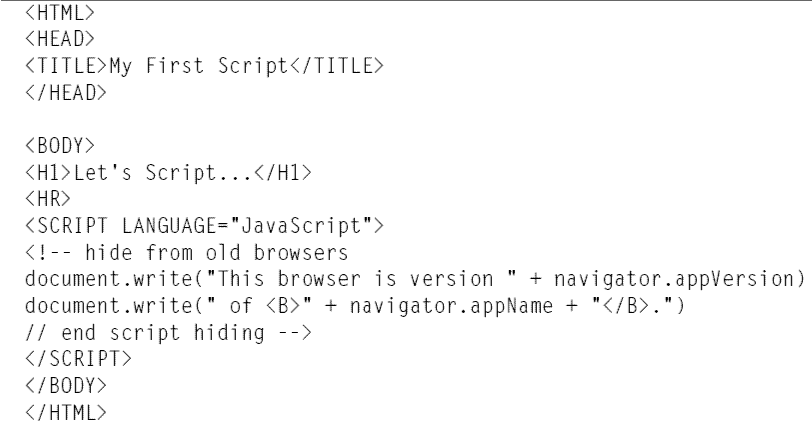 ¿Qué podemos hacer con JavaScript?
Páginas dinámicas (DHTML) 
Comprobación de datos (Formularios) 
Uso de los elementos de la página web 
Intercambiar información entre páginas web en distintas ventanas 
Manipulación de gráficos, texto, etc... 
Comunicación con plug-ins: Flash, Java, Shockwave, etc...
4.1 Lenguaje Script del cliente (Javascript).
Se puede consultar entre otros, el manual en línea de Javascript (Wikipedia libros), incluye ejemplos con código:

http://es.wikibooks.org/wiki/Programaci%C3%B3n_en_JavaScript
Variables.
Se tienen cuatro tipos básicos:
Números (enteros, decimales, etc...) 
Letras y números (cadenas de caracteres) 
Valores lógicos (True y False) 
Objetos (una ventana, un texto, un formulario, el navegador, el historial, etc...)
Variables
Definición de variables en JavaScript
La forma general para declarar una variable es la siguiente:

var nombre_variable

nombre_variable = "valor"
Variables
Ejemplos de definición de variables:

var miVar = 1234; 
var miVar2 = 12.34; 
var miCadena = 'Hola, mundo'; 
var matriz = new Array(); 
var matriz2 = new Array(15);
Variables locales y globales
var variableGlobal=0;

function nuevaFuncion() {
var variableLocal=1;
variableGlobal =0;
}
Variables
No se declara el tipo de dato de la variable, el tipo se asigna en ejecución y puede cambiar de tipo durante su vida, por ejemplo:

MiVariable=4;

MiVariable="Una_Cadena";
Operadores.
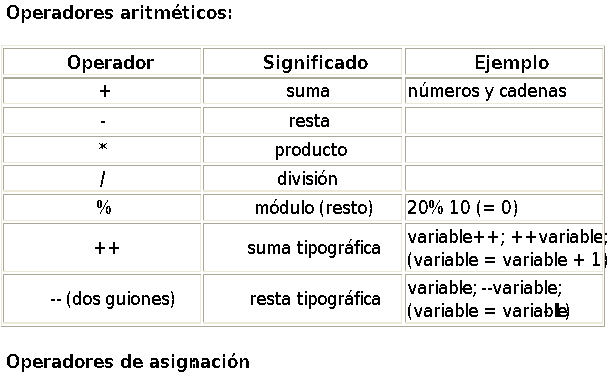 Operadores
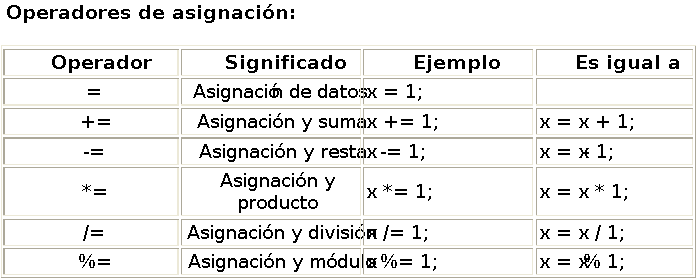 Operadores
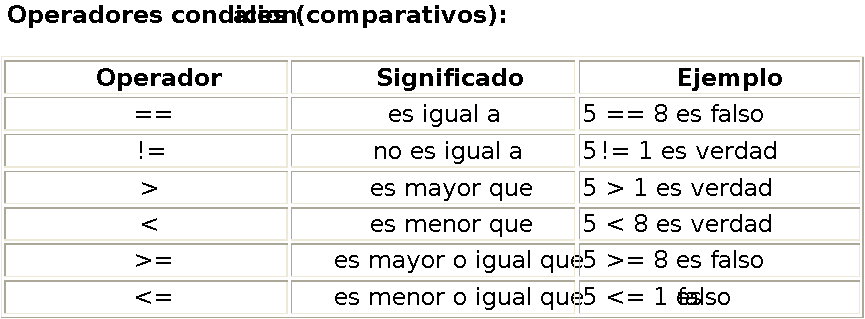 Operadores
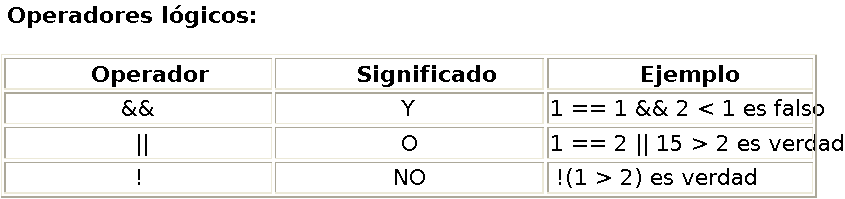 Operadores.
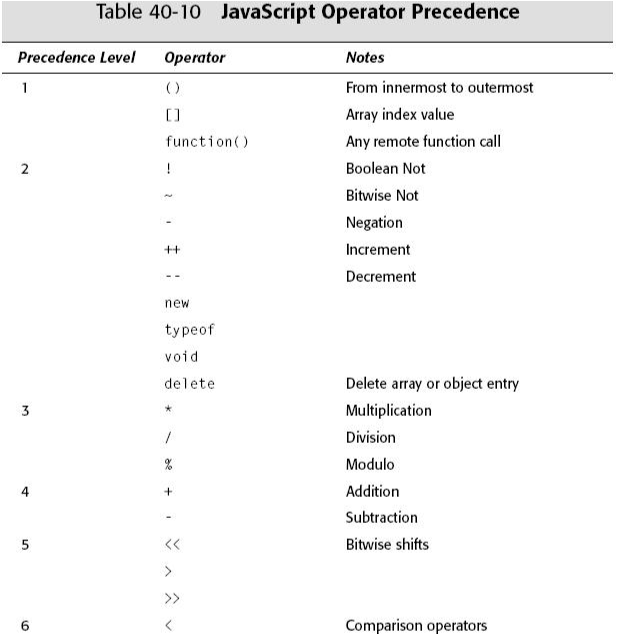 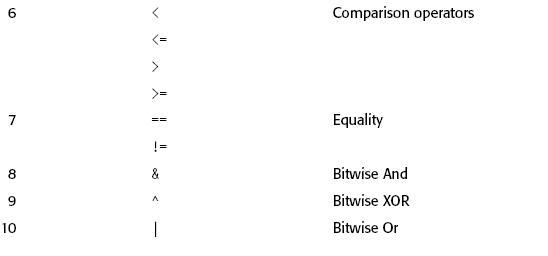 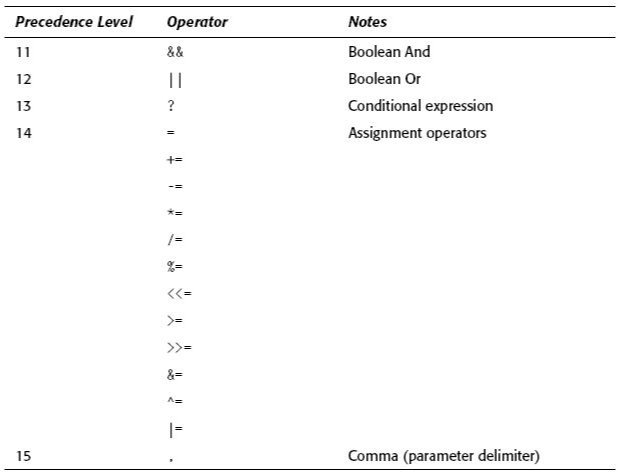 Expresiones
Javascript posee los siguientes tipos de expresiones:

- Aritméticas: tienen valor numérico.
- Cadenas: tienen valor de cadena.
- Lógicas: tienen valor booleano.
Expresiones.
Ejemplos:

x = y / m + 2;
y = x >= m + 2;
if ( x + 5 >= 25 && peso < 30 ) 
direccion = “Pino # 100” + “Col. Granjas”
Estructuras condicionales.
if (condición) {
//instrucciones
}
else
{
//instrucciones
}
Estructuras condicionales.
switch ( expresión ) {
case Valor_1: Instrucción o bloque de instrucciones;
[break;]
case Valor_2: Instrucción o bloque de instrucciones;
[break;]
case Valor_3: Instrucción o bloque de instrucciones;
[break;]
...
case Valor_N: Instrucción o bloque de instrucciones;
[break;]
[default:]Instrucción o bloque de instrucciones;
}
Estructuras de repetición.
Ejemplo:
for (var i=1 ; i <= 10 ; i++) {
if ( i > 5) {
alert(“Mayor de 5”);
}
}
Estructuras de repetición.
Ejemplo:
cont = 0
while( cont<10 ) {
document.write(cont+"<br>");
cont++;
}
Estructuras de repetición.
Ejemplo:
do {
i+=1;
document.write(i);
} while (i<5);
Estructuras de datos.
Arreglos (Array)
Arreglos
// Arreglo de textos
var mensajes = new Array(6);
mensajes[0] = "Javascript permite usar arreglos";
mensajes[1] = "Javascript permite usar cadenas";
mensajes[2] = "Javascript permite usar funciones";
mensajes[3] = "Javascript permite usar fechas";
mensajes[4] = "Javascript permite usar funciones matemáticas";
mensajes[5] = "Javascript permite usar objetos";
// Arreglo de imágenes
var imagenes = new Array(2);
imagenes[0] = "../imagenes/tractor1.jpg";
imagenes[1] = "../imagenes/tractor2.jpg";
Funciones.
Las funciones son uno de los pilares sobre los que se apoya JavaScript. 

Una función es un conjunto de sentencias o procedimientos que realizarán unas operaciones adecuadas, haciendo uso de determinadas variables y propiedades.
Sintaxis de funciones
function nombreFuncion(parametro1, parametro2, ... ) {
sentencia1;
sentencia2;
...
sentenciaN;
}
Ejemplo de función
function ImprimeNombre(nombre) {
document.write("<HR>Tu nombre es <B><I>");
document.write(nombre);
document.write("</B></I><HR>");
}
Ejemplo de función.
function cubo(numero) {
var cubo = numero * numero * numero;
return cubo;
}